«Адаптация учебного материала по литературному чтению ».
Тьютор Муратова Л.Р.
В РАМКАХ УСВОЕНИЯ ТЕМ ПО ПРЕДМЕТУ «ЛИТЕРАТУРНОЕ ЧТЕНИЕ» НАИБОЛЕЕ ТРУДНОДОСТИЖИМЫМИ РЕЗУЛЬТАТАМИ ЯВЛЯЮТСЯ СЛЕДУЮЩИЕ:
понимание прочитанных художественных текстов;
 понимание последовательности и логики событий;
 понимание социальных взаимоотношений героев;
 понимание моральных, нравственных аспектов в тексте;
понимание скрытого смысла; 
 понимание слов с переносным значением; 
понимание образных выражений, в том числе пословиц, поговорок; 
 поиск в тексте необходимой информации; 
 оценочные суждения о прочитанном в тексте; 
пересказ текста;  придумывание собственных историй;  использование при чтении интонационно-выразительных средств.
РАБОТА НАД ПОНИМАНИЕМ ПРОЧИТАННОГО ВКЛЮЧАЕТ НЕСКОЛЬКО АСПЕКТОВ:
Понимание содержания прочитанных предложений, текстов; 
Усвоение последовательности и логики событий; 
 Формирование понимания социальных взаимоотношений героев, нравственных аспектов содержания; 
 Понимание переносных значений.
ПОНИМАНИЕ СОДЕРЖАНИЯ ПРОЧИТАННОГО:
адаптация текстов


визуализация текстов



проигрывание событий рассказа
УСВОЕНИЕ ПОСЛЕДОВАТЕЛЬНОСТИ И ЛОГИКИ :
составление плана рассказа с выделением главной мысли каждой части в виде короткого тезиса



восстановление правильного порядка событий рассказа
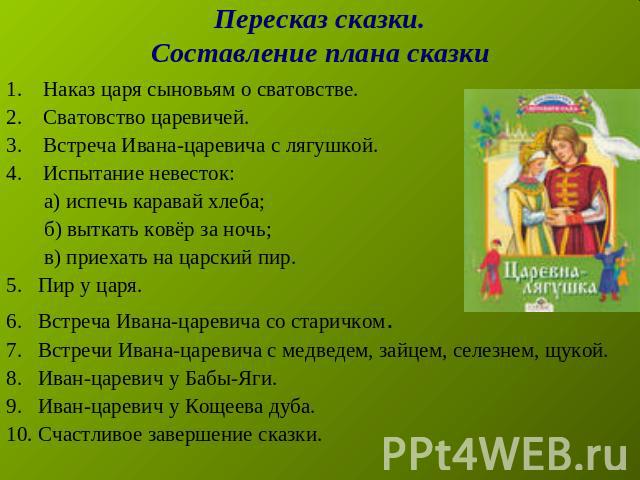 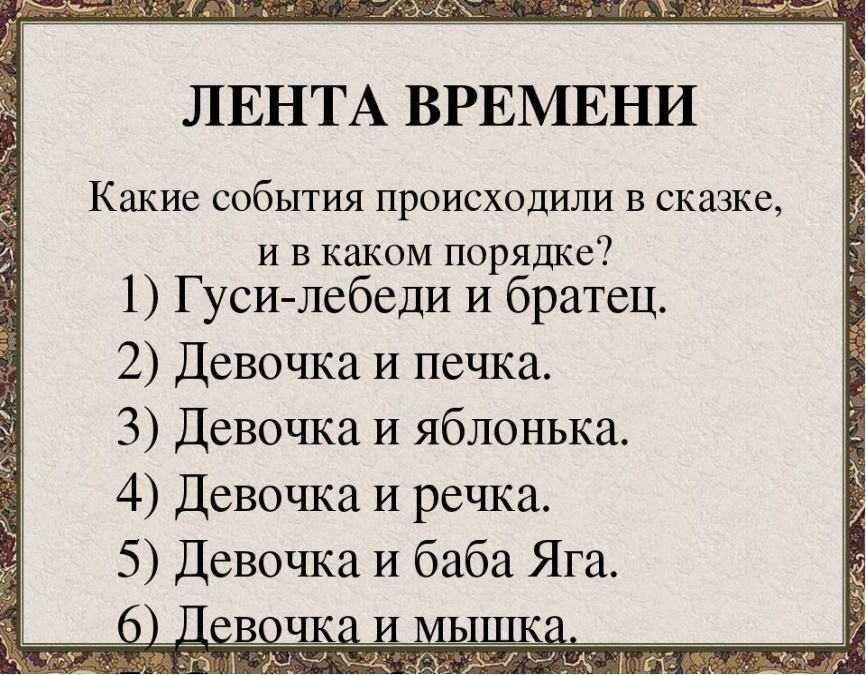 ПОНИМАНИЕ ПЕРЕНОСНЫХ ЗНАЧЕНИЙ
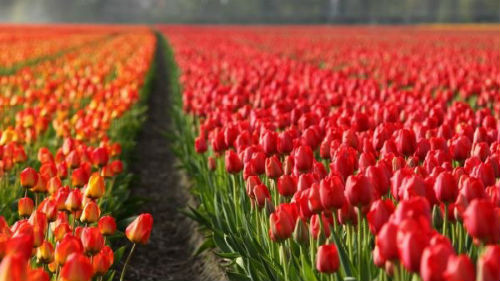 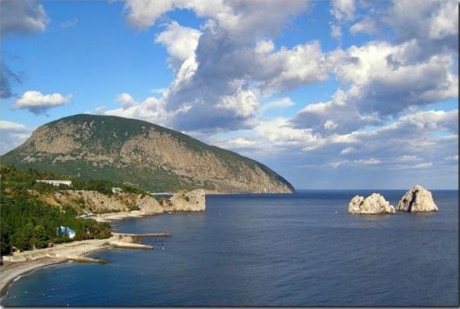 ФОРМИРОВАНИЕ НАВЫКОВ ПЕРЕСКАЗА
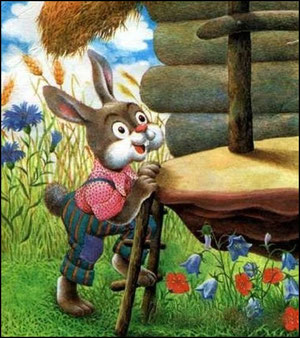 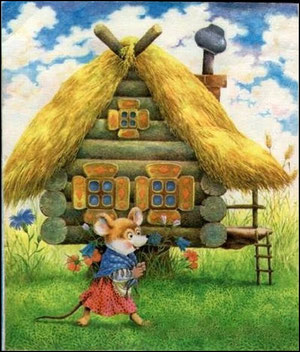 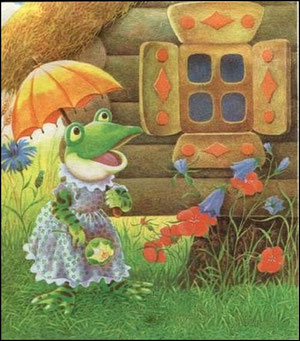 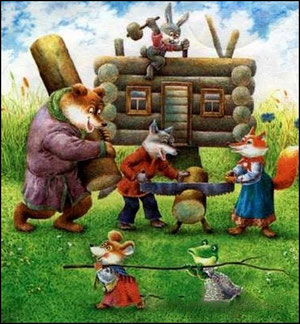 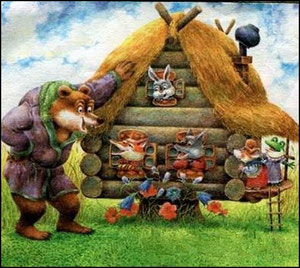 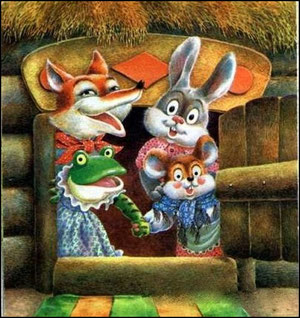 ВАРИАНТЫ АДАПТАЦИИ.
СПОСОБ АДАПТАЦИИ ЗАВИСИТ ОТ
Основная цель адаптации литературного текста  – развитие осознанного чтения.
Задачи:
развивать умение ориентироваться в тексте (выделять название сказки, находить заданное предложение или слово для ответа);
закреплять значения новых словарных слов;
развивать навык пересказа прочитанного текста (это осмысленное воспроизведение литературного текста в устной речи)
совершенствовать технику чтения.
СТРУКТУРА РАБОТЫ С ТЕКСТОМ.
Первичное восприятие текста на слух 
Словарная работа (проводится на всех этапах работы над текстом)
Самостоятельное чтение текста.
Устное выполнение дополнительных заданий к тексту.
Письменное выполнение заданий к тексту.
Пересказ по опорным картинкам.
АЛЬТЕРНАТИВНОЕ ЗАДАНИЕ
Соедини стрелкой героев и название сказки.
СЛОВАРНАЯ РАБОТА
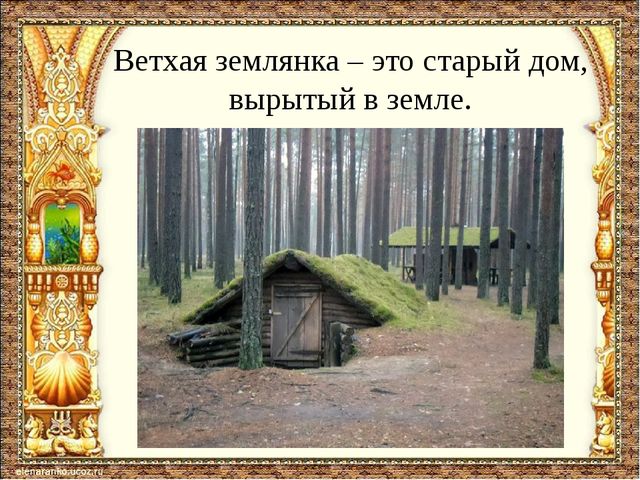 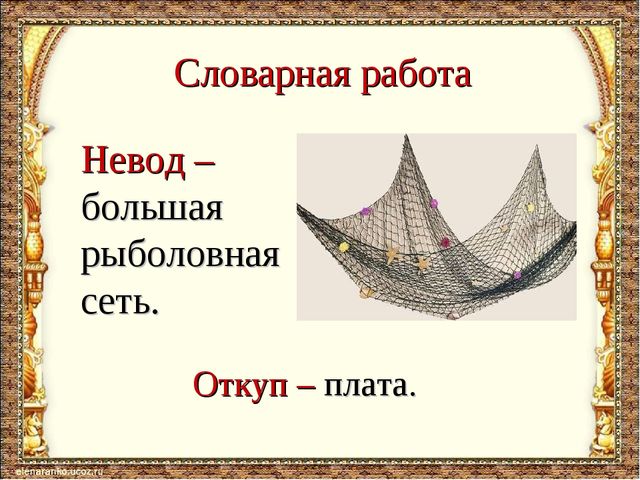 Старче - старый человек
Откуп- плата
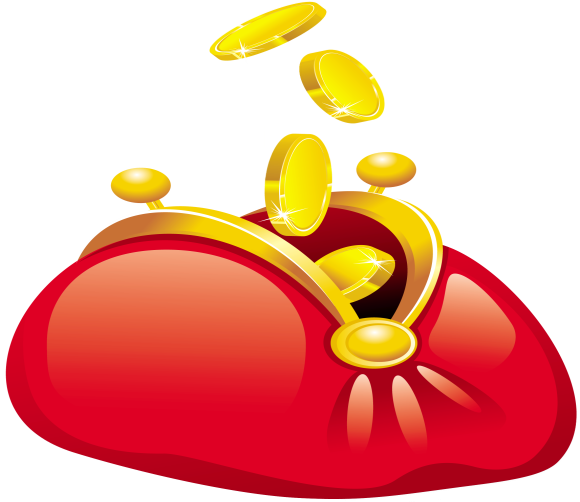 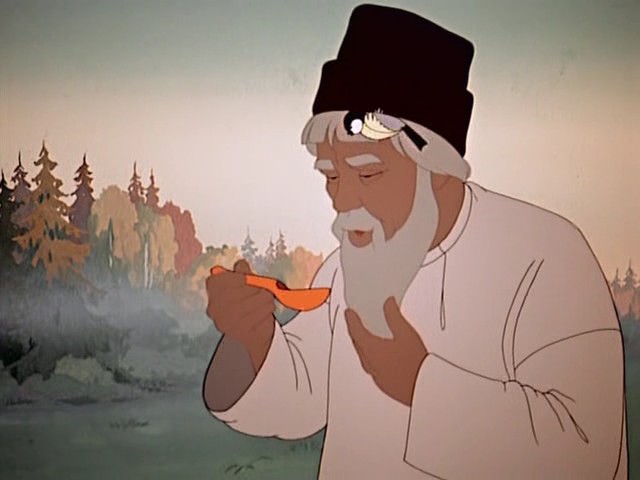 СЛОВАРНАЯ РАБОТА
Старый человек
Ветхая землянка
Старый дом, вырытый в земле
Невод
Большая рыболовная сеть
Откуп
Плата
Старче
НАЙДИ ОТВЕТЫ В ТЕКСТЕ.
- Где жили старик со старухой?
- Сколько лет они жили вместе?
- Кого поймал старик в третий раз?
- Почему старик отпустил золотую рыбку?
НАЗОВИТЕ ГЕРОЕВ СКАЗКИ.
Запиши ответ:

 __________________________________
 __________________________________
___________________________________
___________________________________
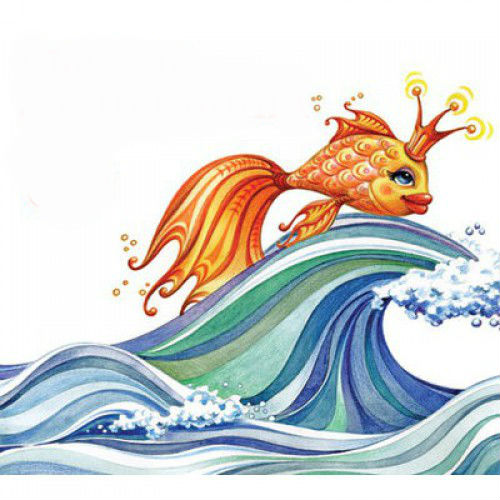 РАССКАЖИ СКАЗКУ ПО КАРТИНКАМ.
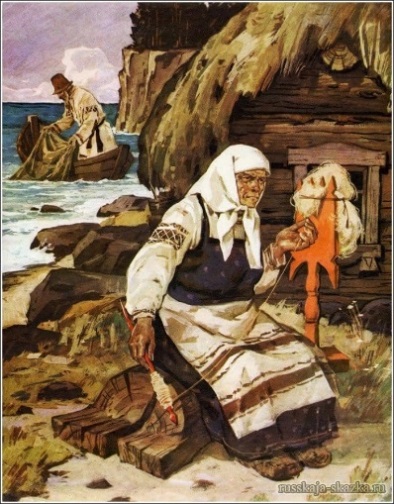 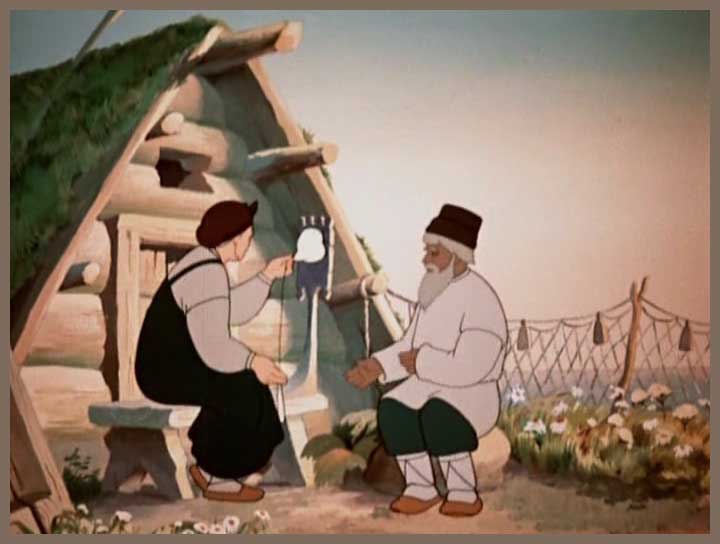 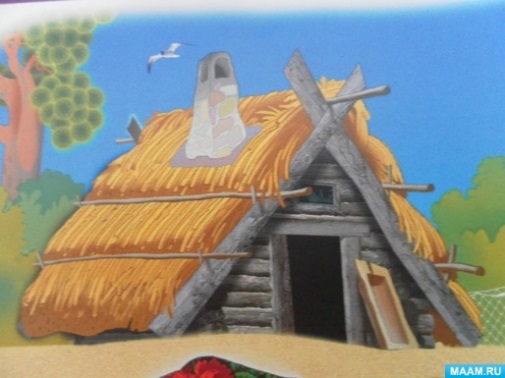 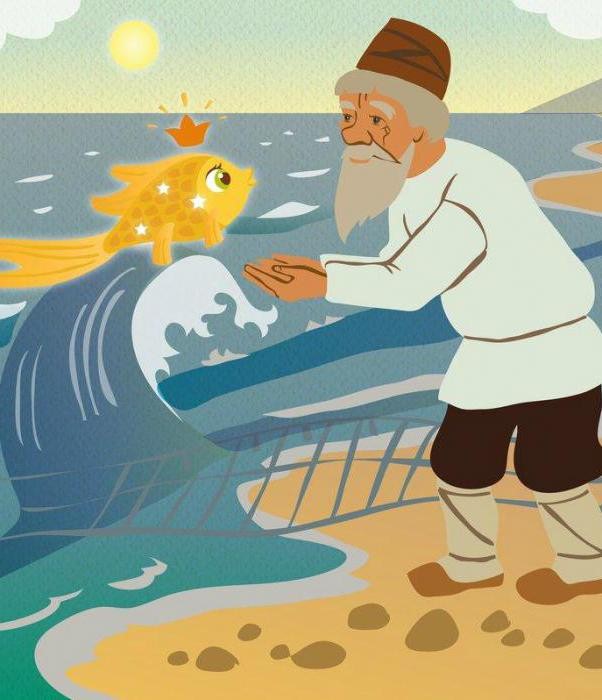 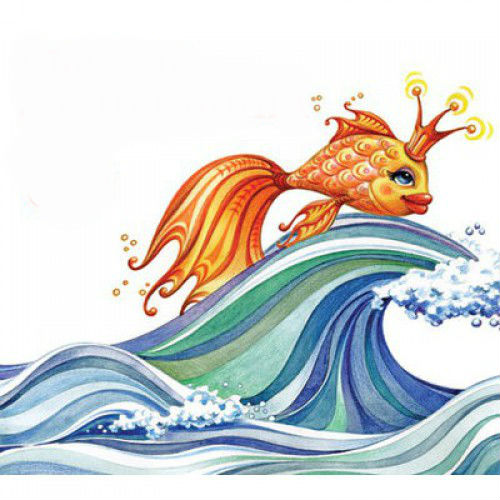 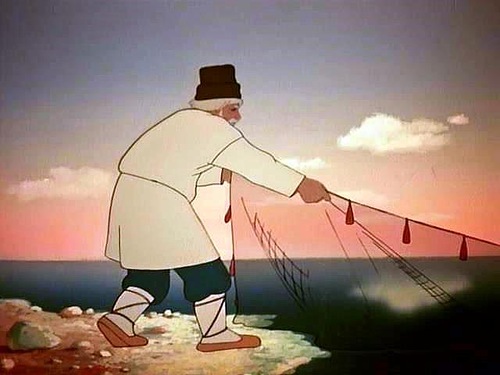 ПРОДОЛЖИ ПРЕДЛОЖЕНИЯ, ОПИРАЯСЬ НА ПЕРВЫЕ СЛОВА:
Подружилась ____________________________________________
Позвала ________________________________________________
Лиса приготовила ________________________________________
Размазала ______________________________________________
Стучал _________________________________________________
Не смог журавль _________________________________________
ИЗ ДВУХ ПРЕДЛОЖЕНИЙ ВЫБЕРИ ПРАВИЛЬНОЕ И ПОДЧЕРКНИ:
Подружилась лиса с аистом.
Подружилась лиса с журавлём.

Позвала лиса журавля в гости.
Позвал медведь журавушку в гости.

Решила угостить лиса журавушку оладушками.
Приготовила лиса манную кашу.

Положила лиса кашу в кувшин.
Положила лиса кашу на тарелку.

Журавль постучал клювом по тарелке и так ничего не съел.
Журавль постучал по тарелке и всю кашу съел.
Спасибо за внимание!